Khởi động
Chủ đề 3: Quan tâm, chăm sóc người thân trong gia đìnhBài 9CHĂM SÓC, GIÚP ĐỠ EM NHỎ
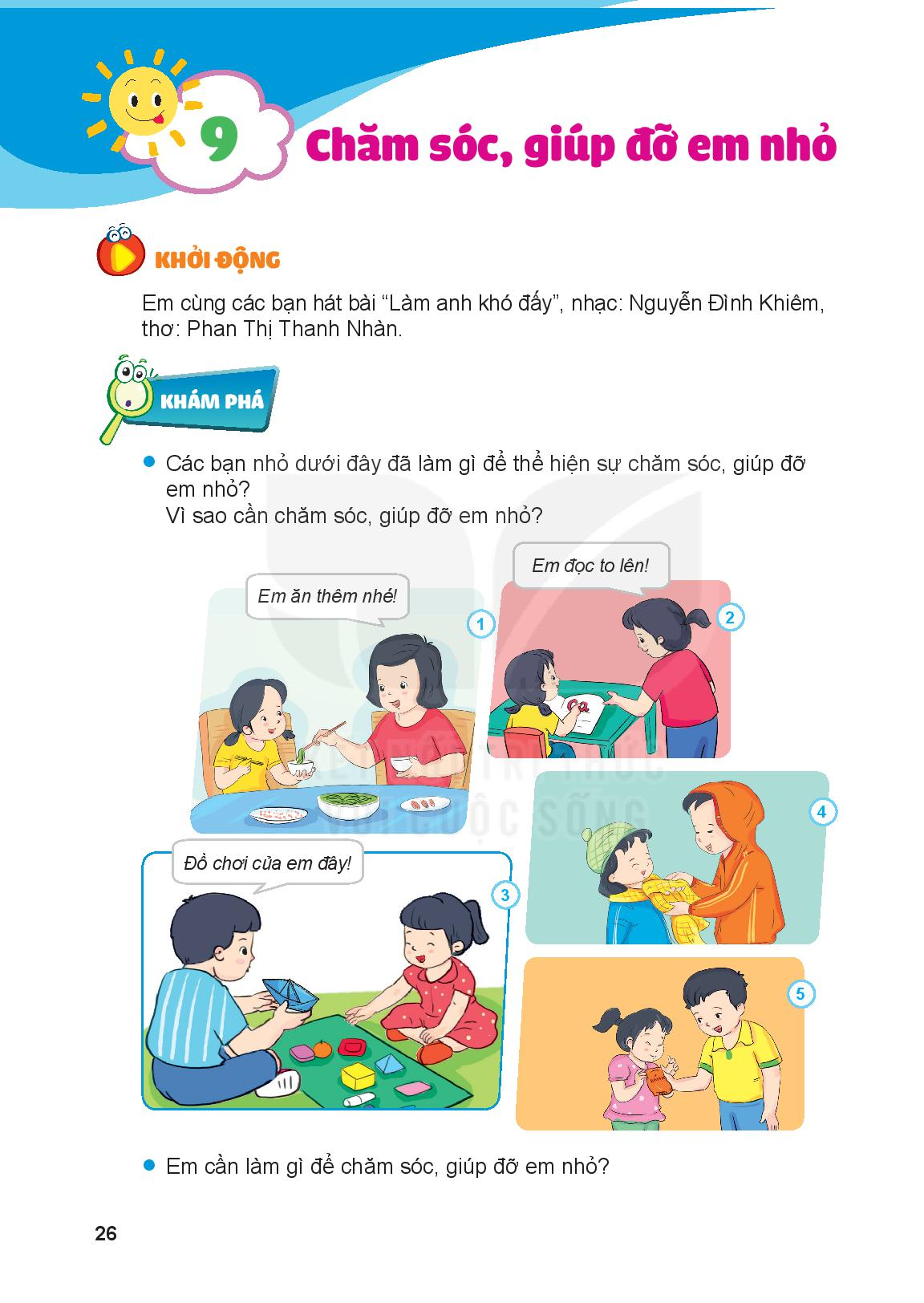 Các bạn nhỏ dưới đây đã làm gì để thể hiện sự chăm sóc, giúp đỡ em nhỏ?
Vì sao cần chăm sóc, giúp đỡ em nhỏ?
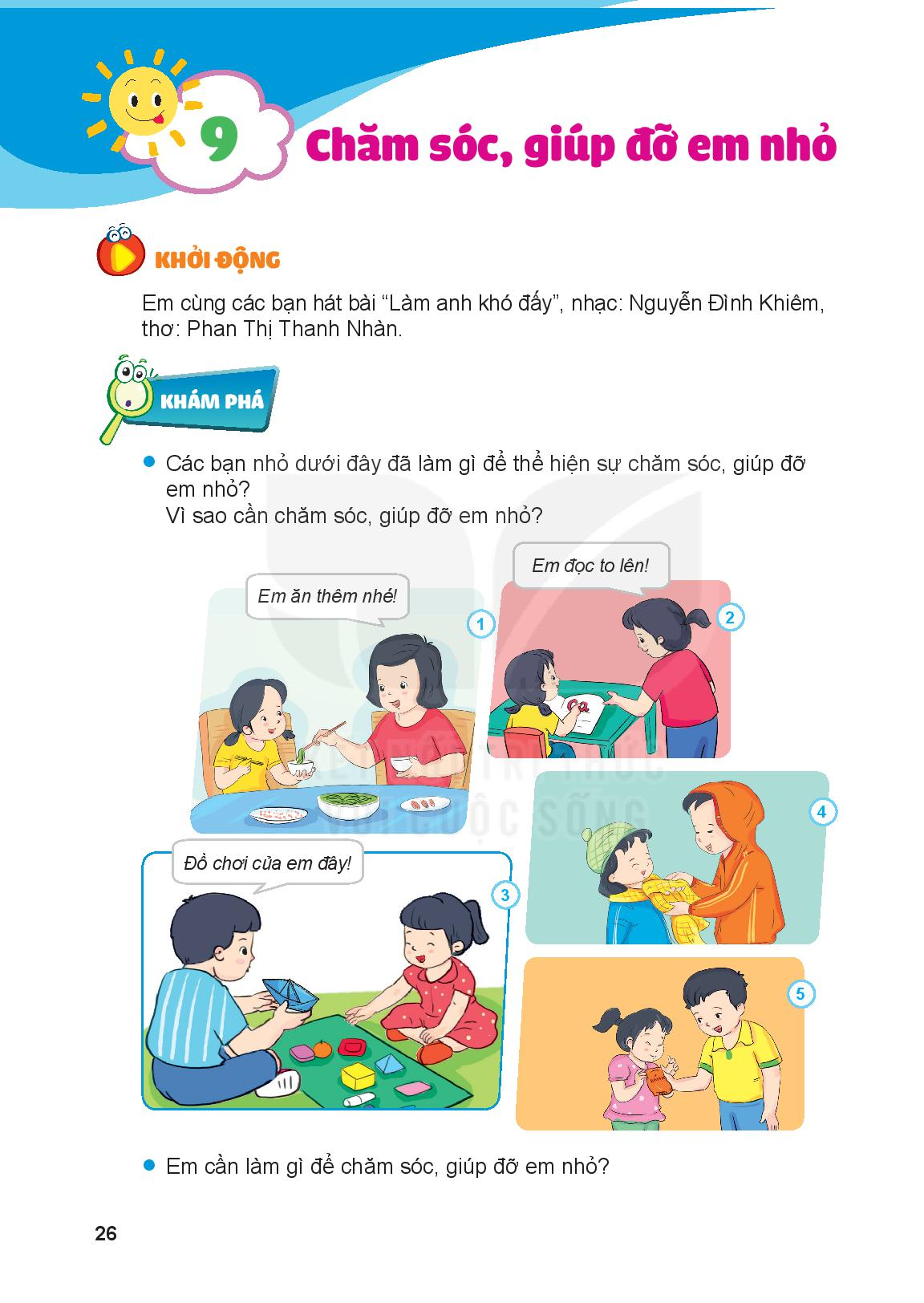 Em cần làm gì để chăm sóc, giúp đỡ em nhỏ?
THƯ GIÃN
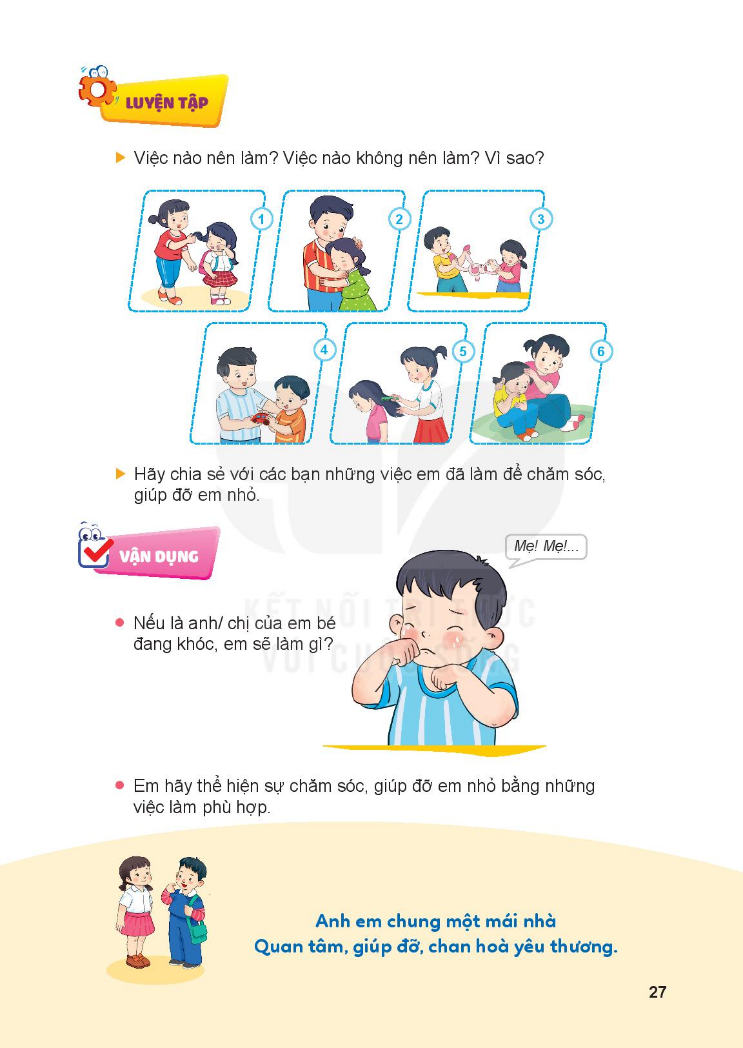 Việc nào nên làm? 
Việc nào không nên làm? 
Vì sao?
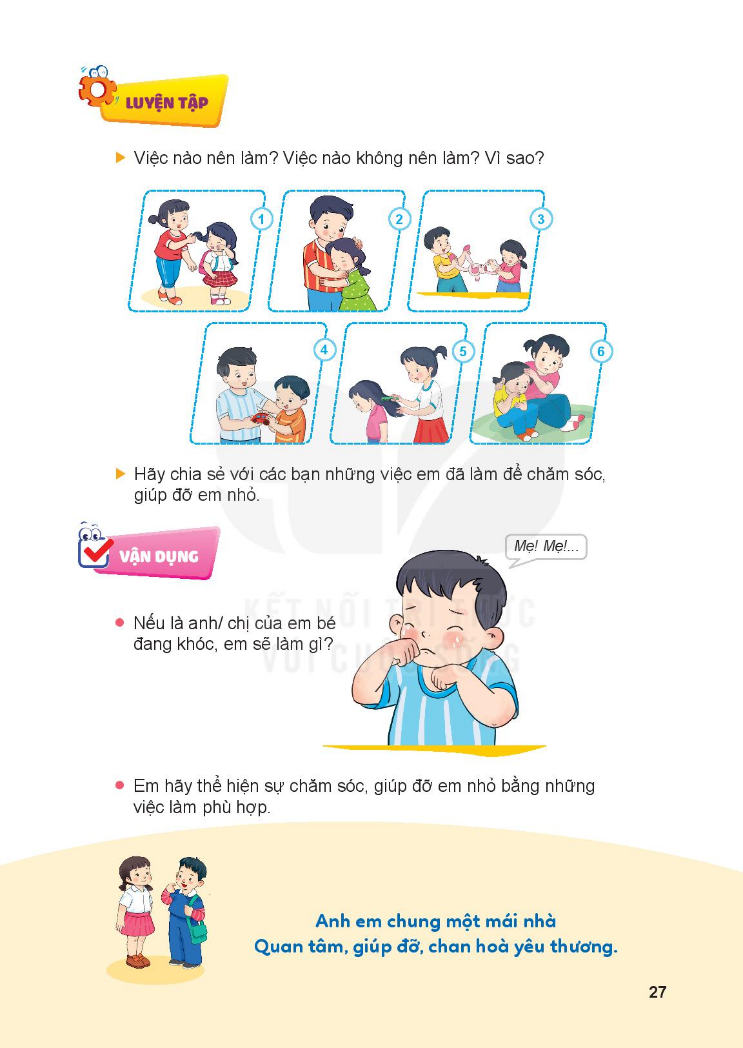 Nếu là anh/ chị của em bé đang khóc, em sẽ làm gì?
Em hãy thể hiện sự chăm sóc, giúp đỡ em nhỏ bằng những việc làm phù hợp.